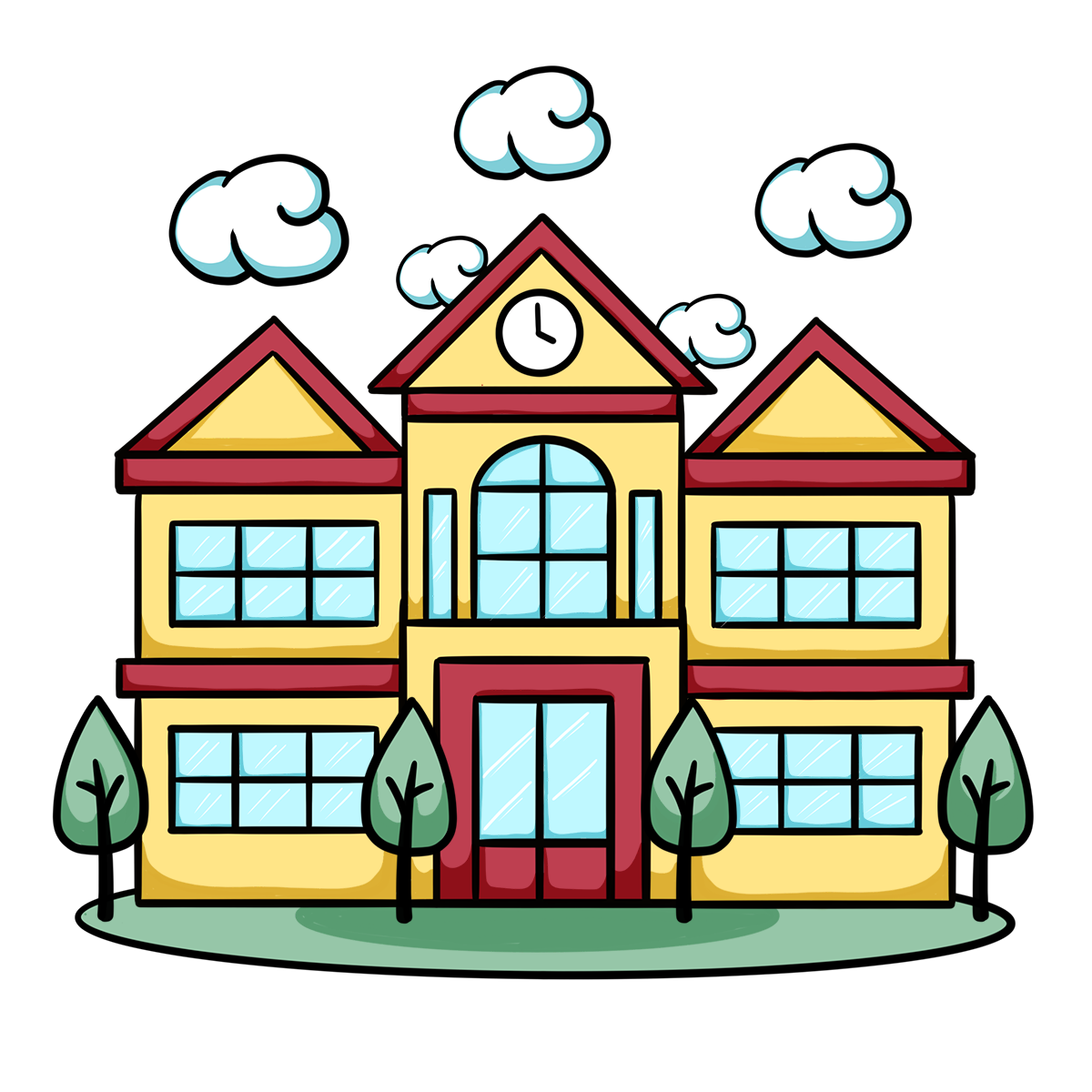 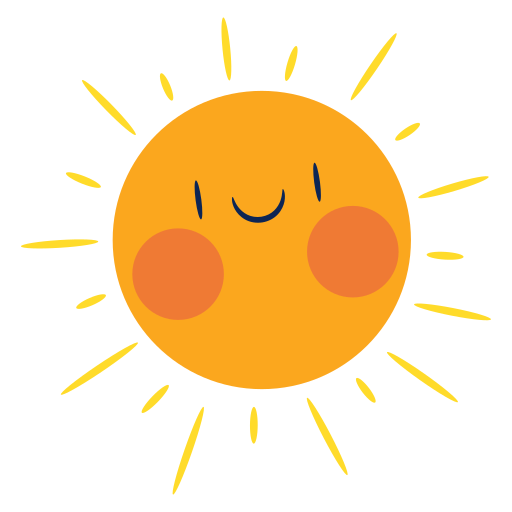 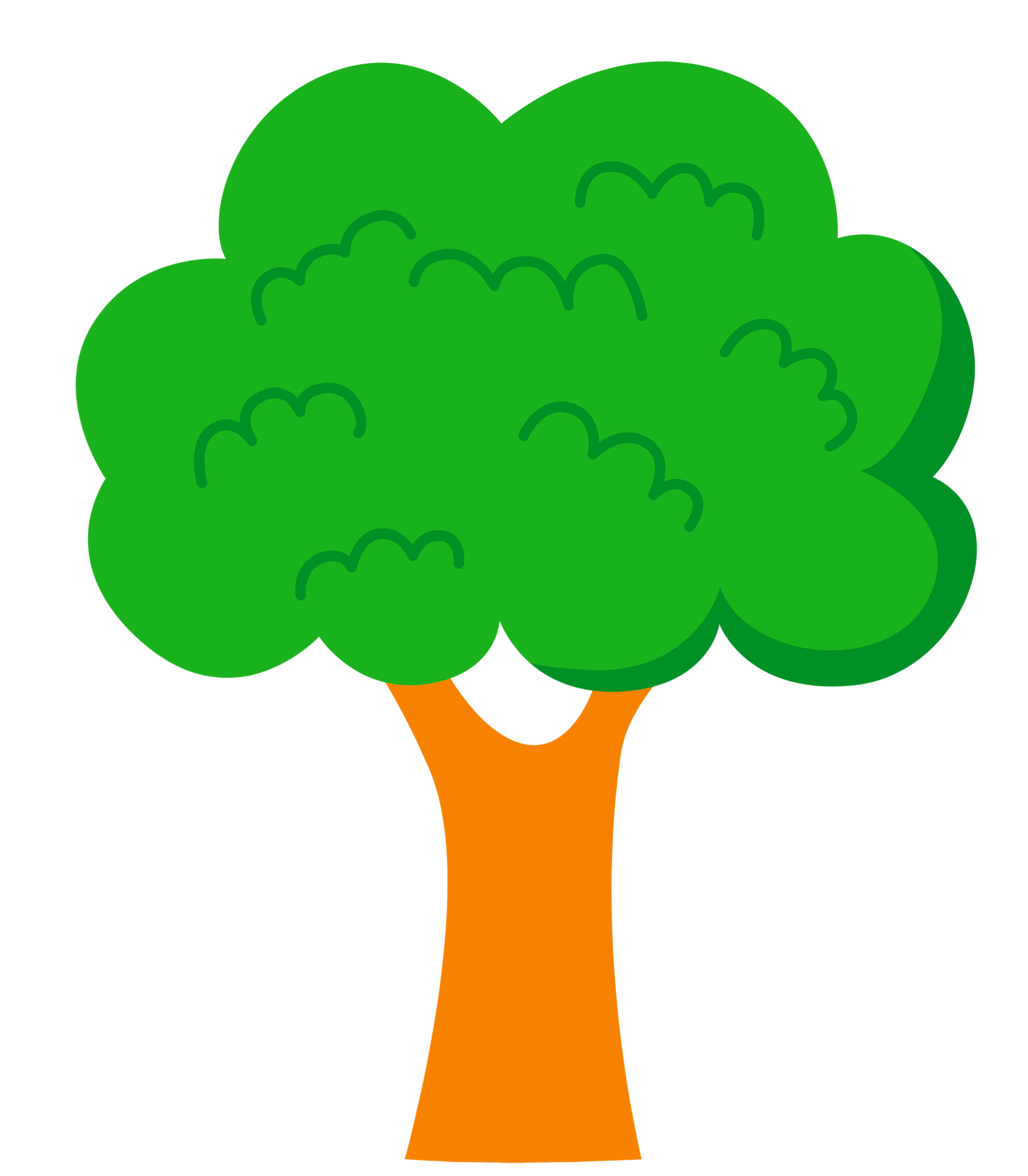 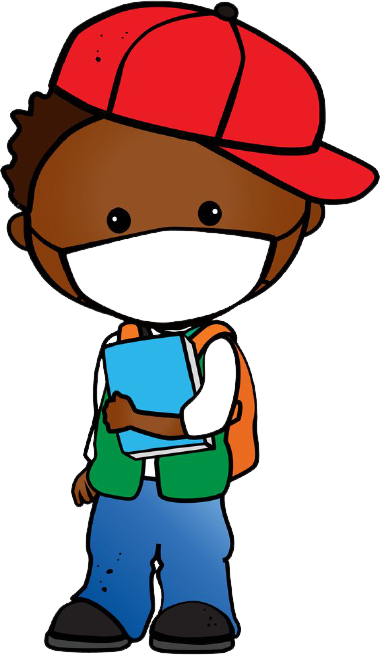 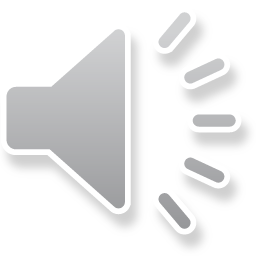 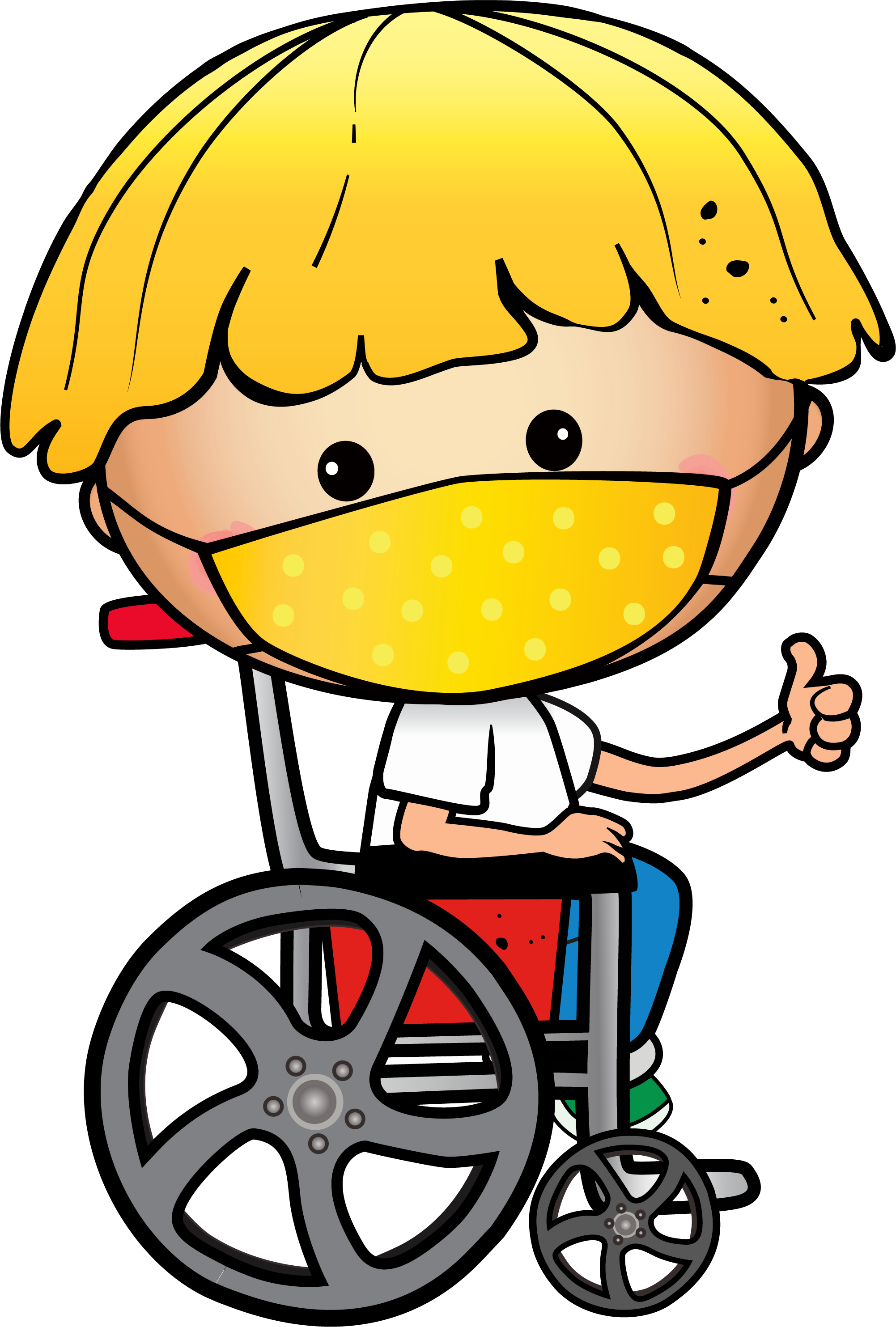 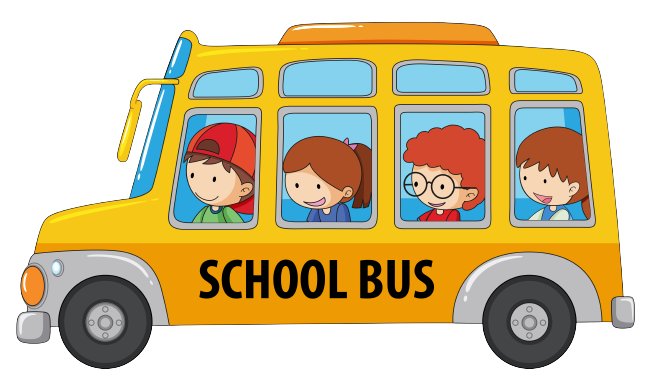 العودة للمدرسة
قناة زاد المعلم/ة
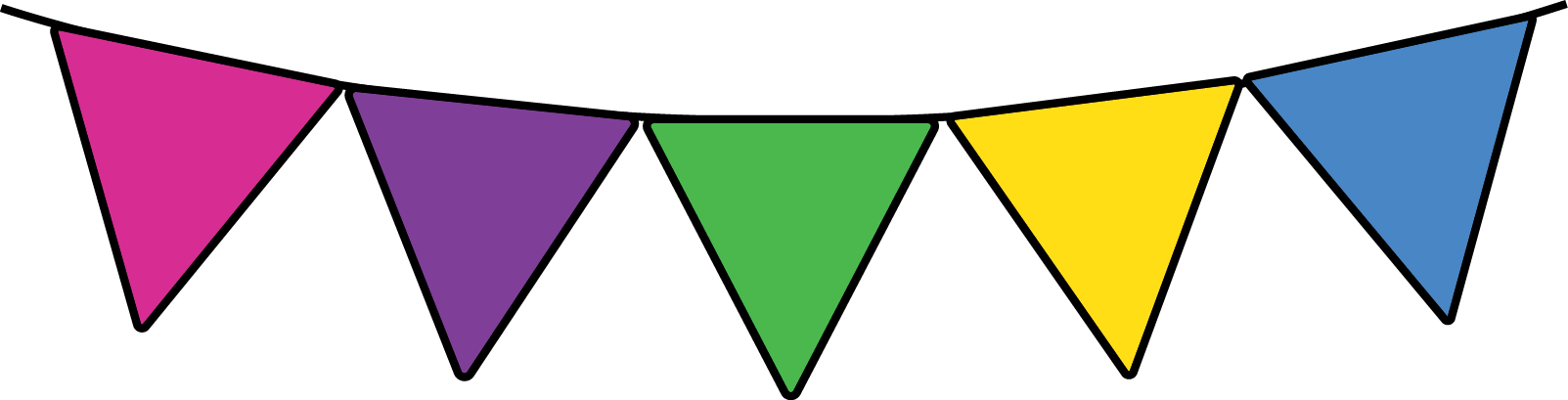 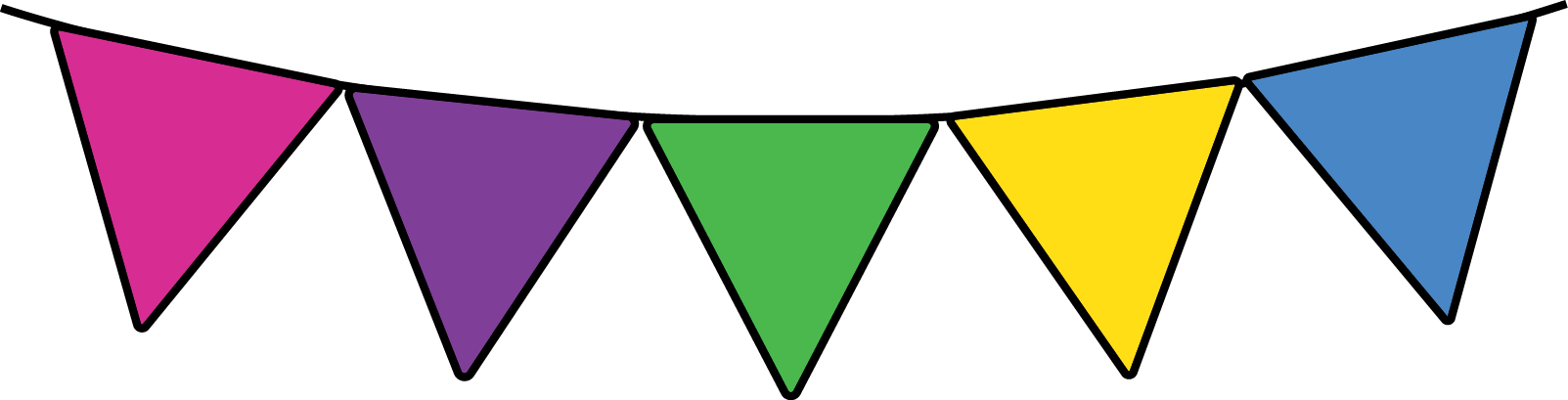 مرحبا اطفالي الأعزاء
أعرفكم بنفسي 
انا المعلمة ..........
سنتعلم معا عن بعد
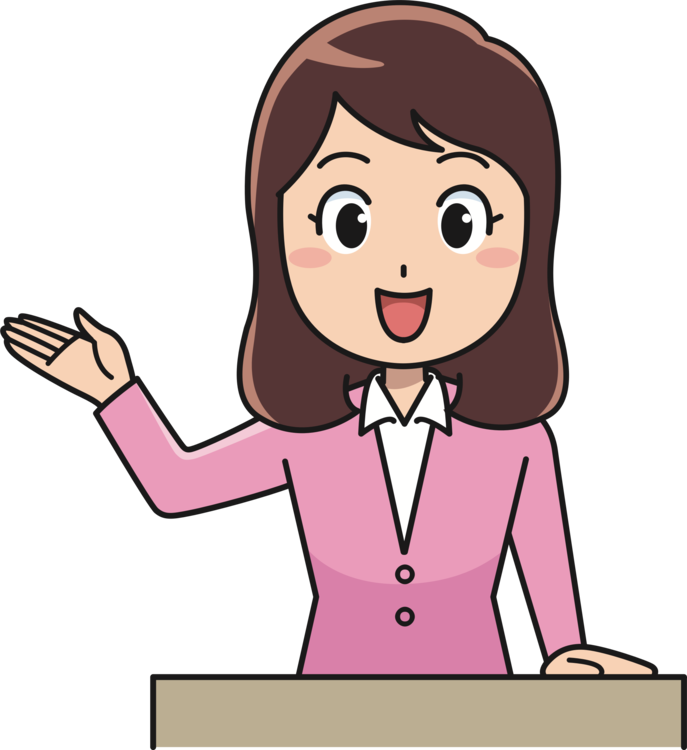 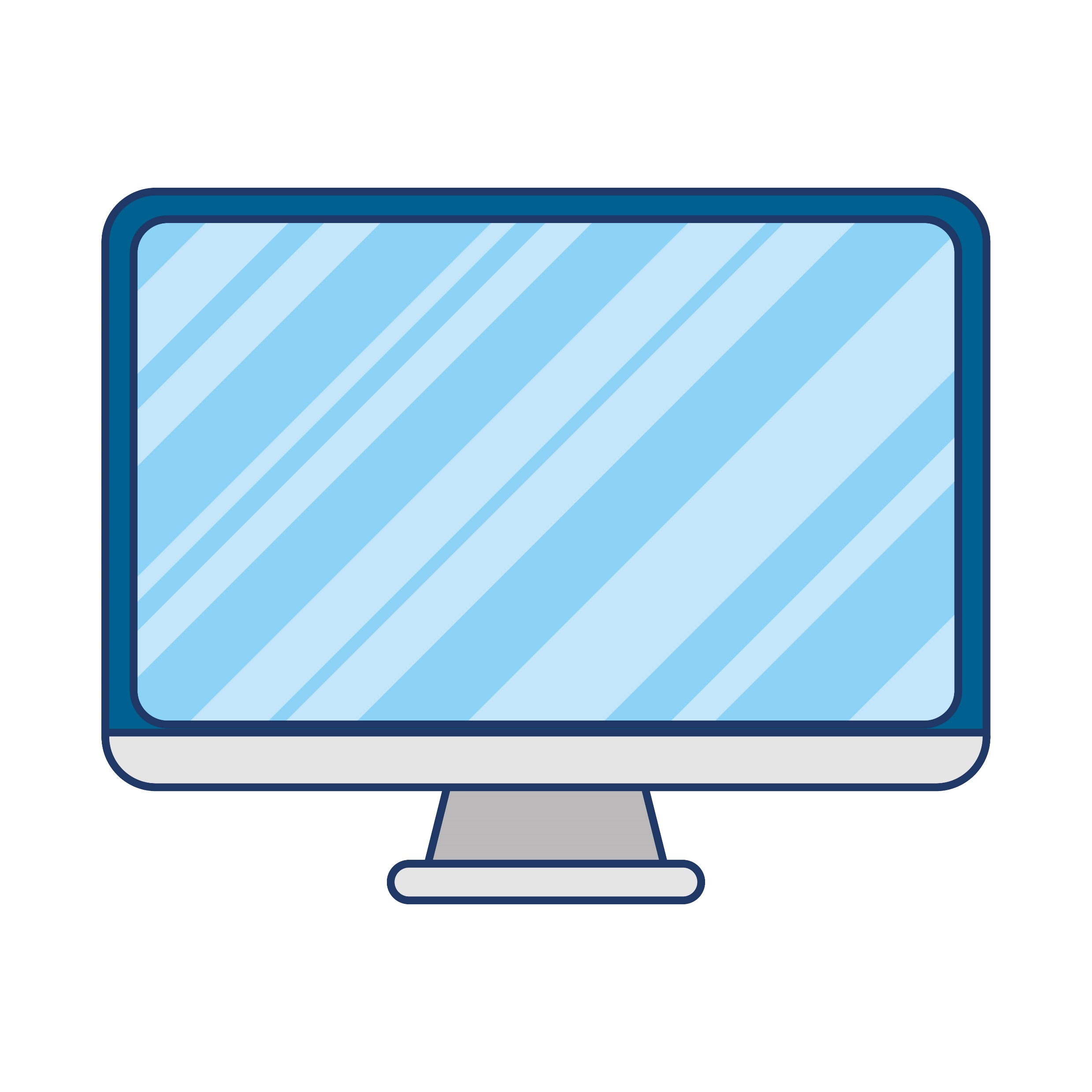 سنمضي معا أياما نمرح ونتعلم
وسنتعرف على بعضنا البعض من خلال الشاشة
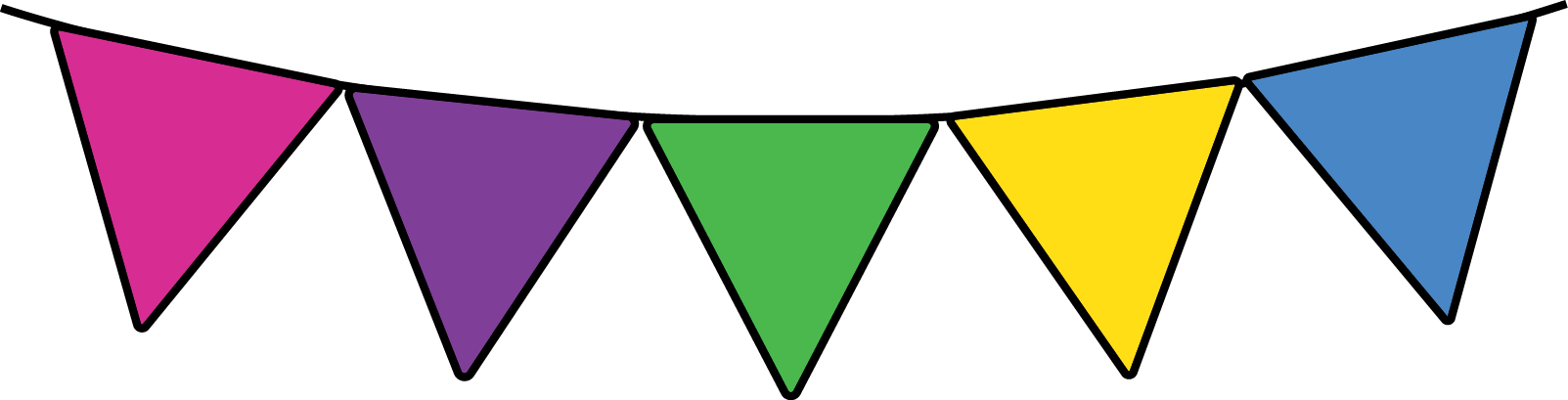 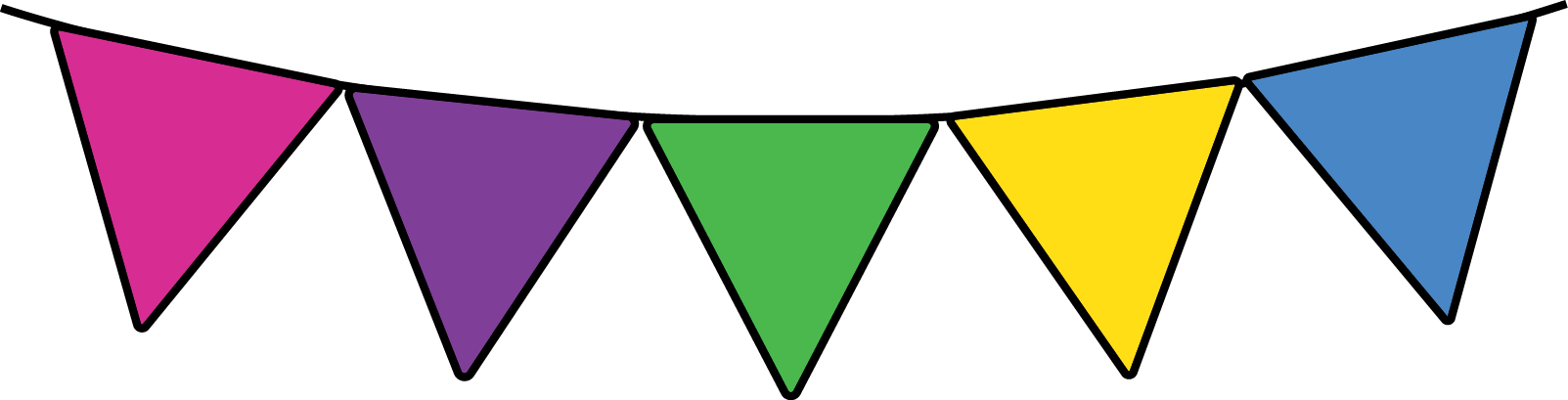 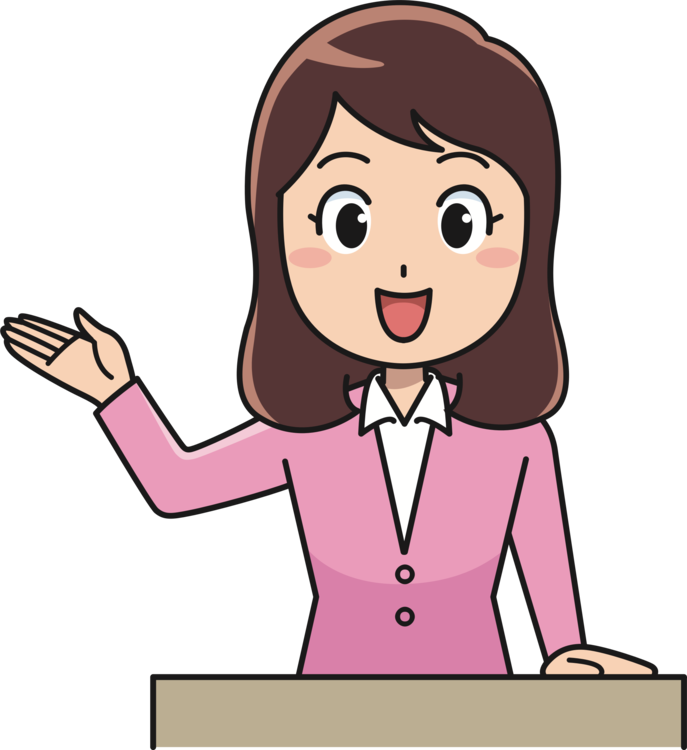 هيا لنتعرف عليكم
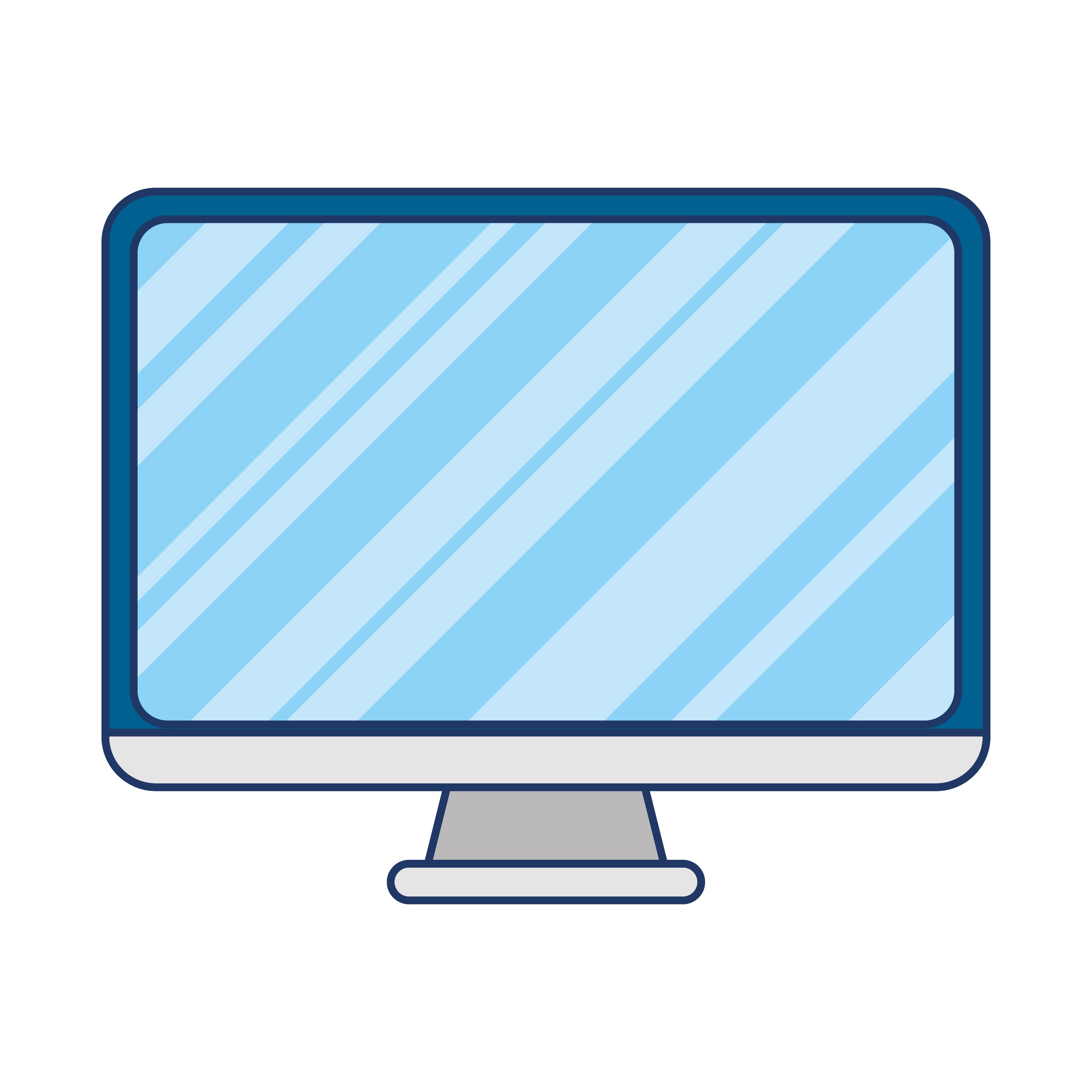 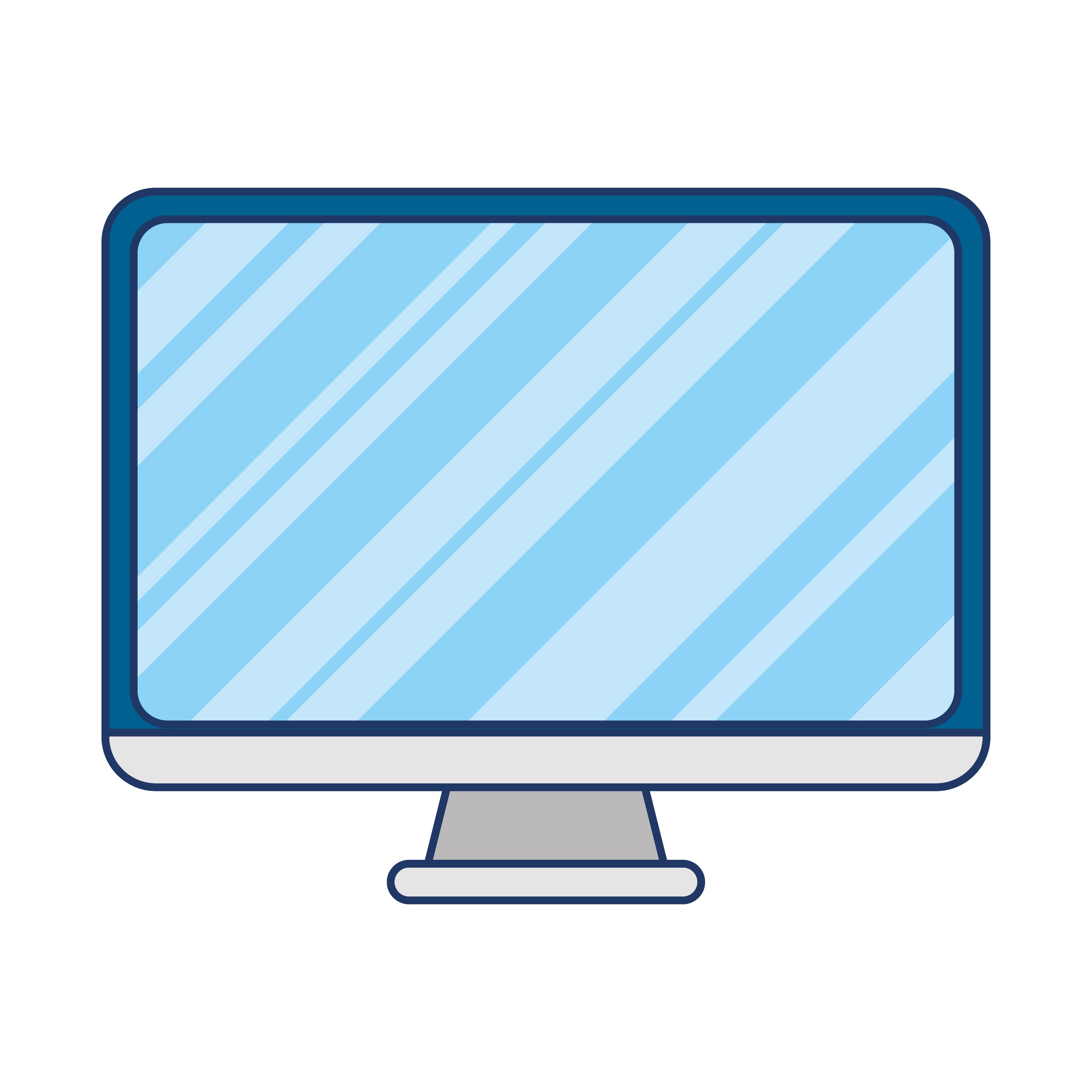 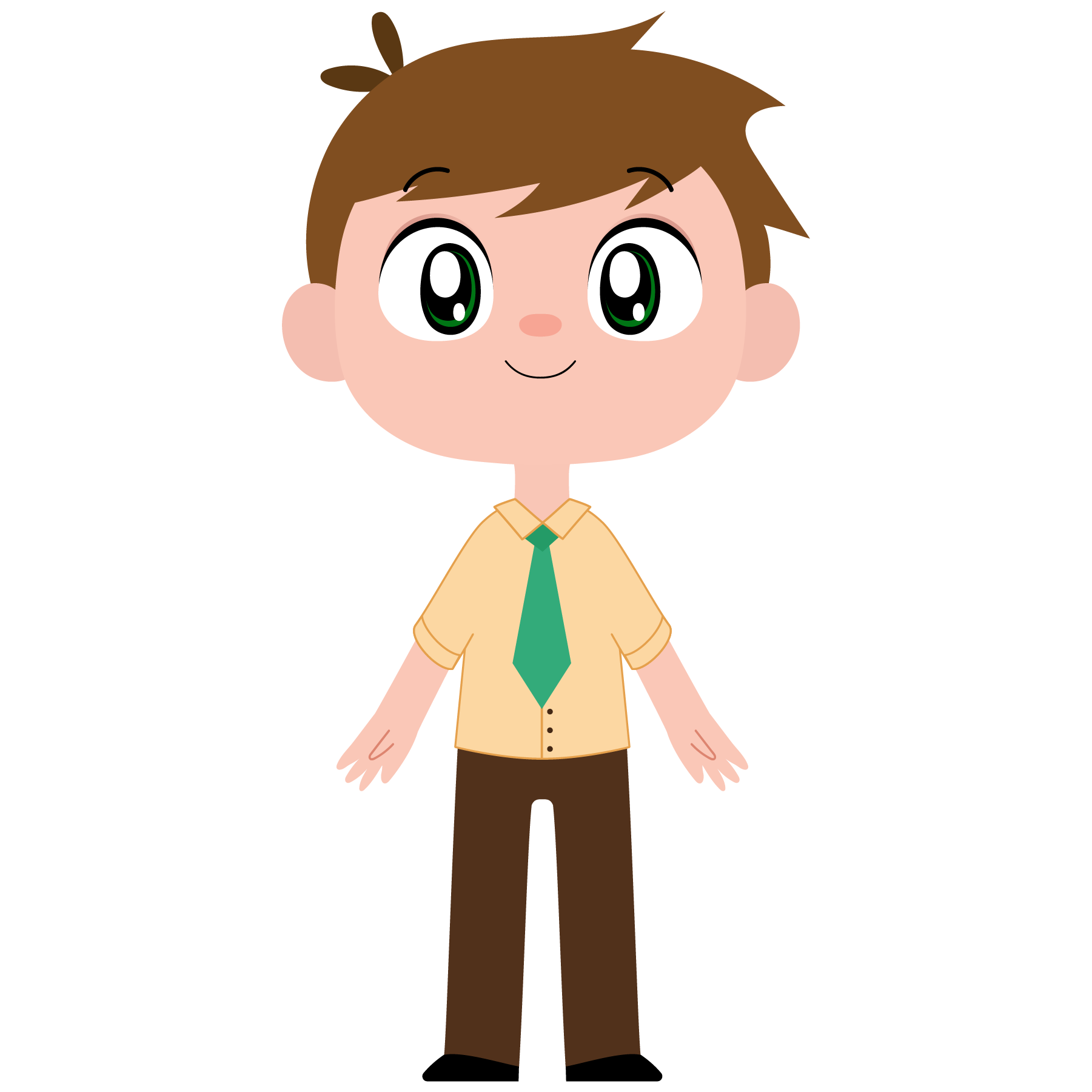 الطفل .......................................

لعبة تحبها :................................

أفضل وجبة ..............................

عمرك :..................................

عدد عائلتك :..............................
تكرر الشريحة حسب عدد الاطفال
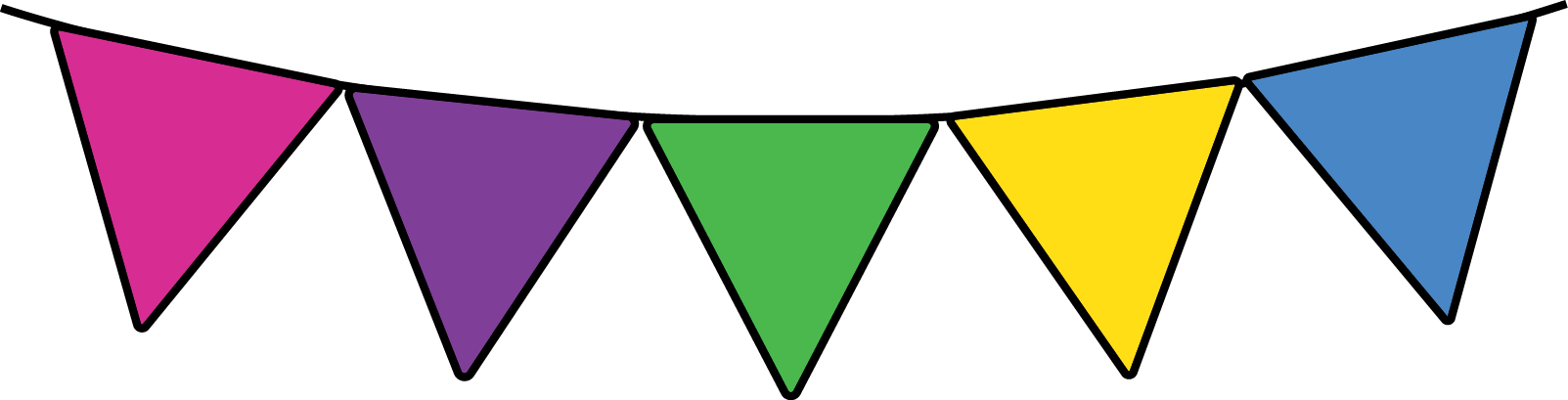 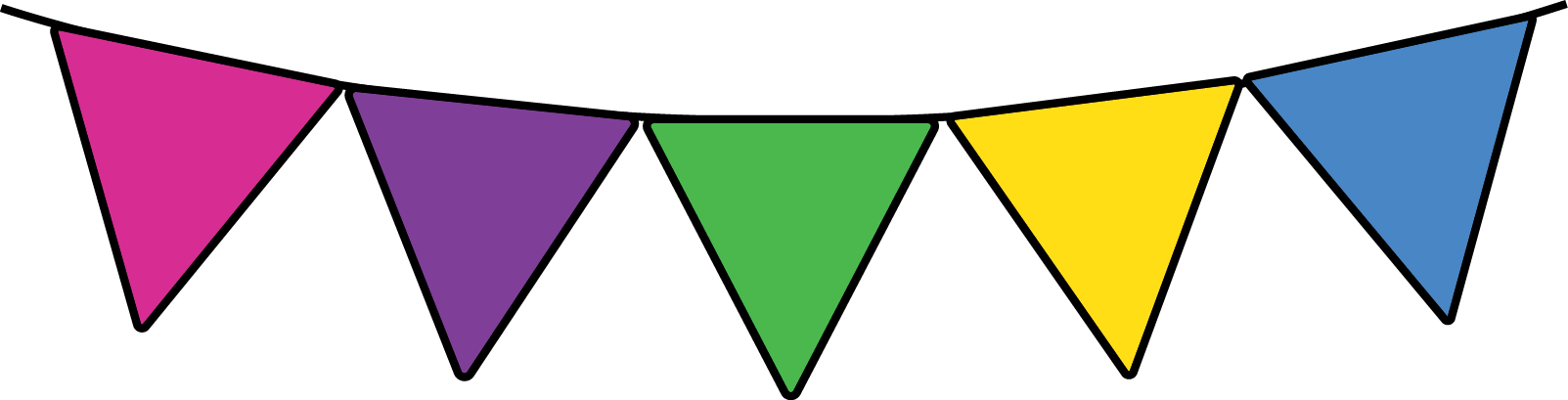 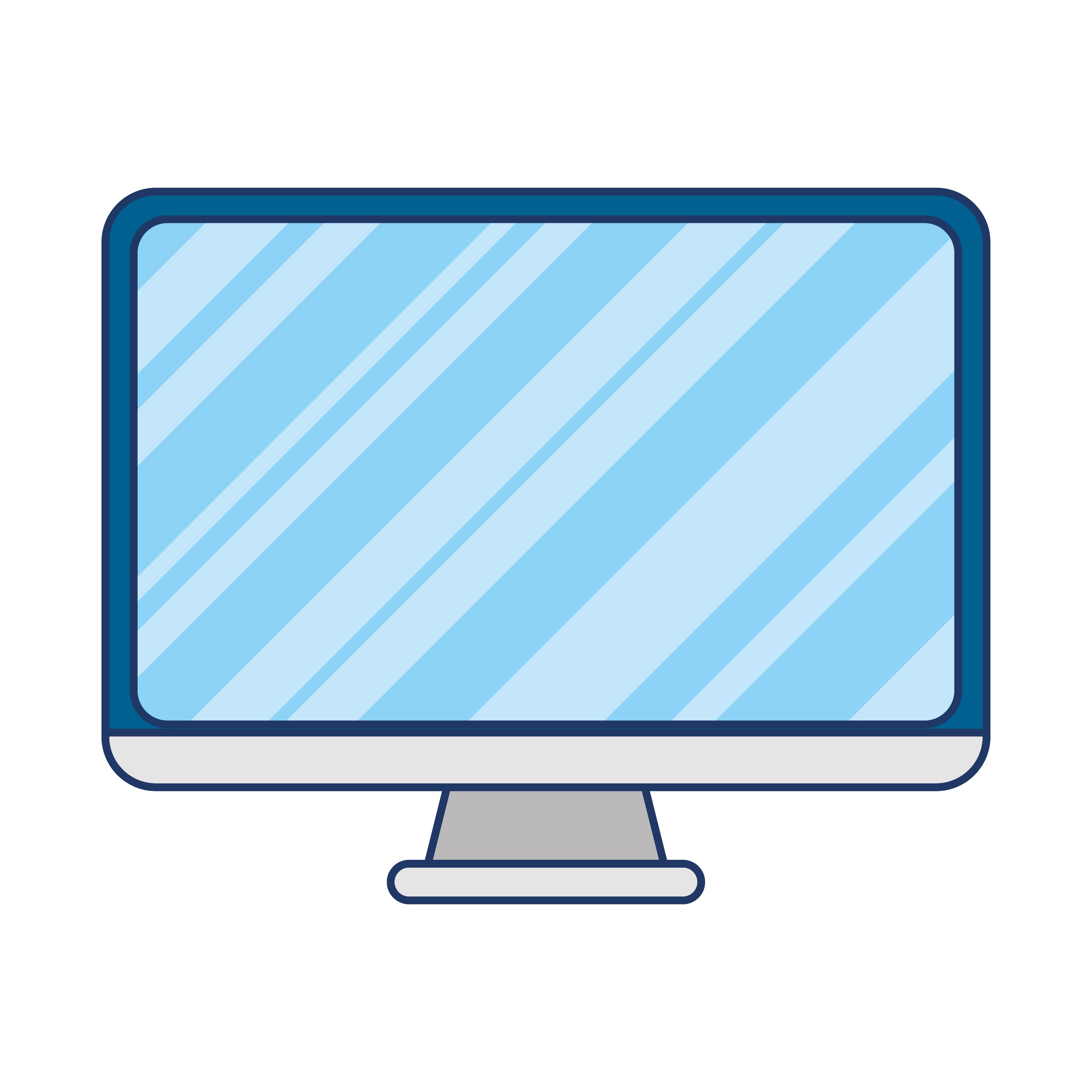 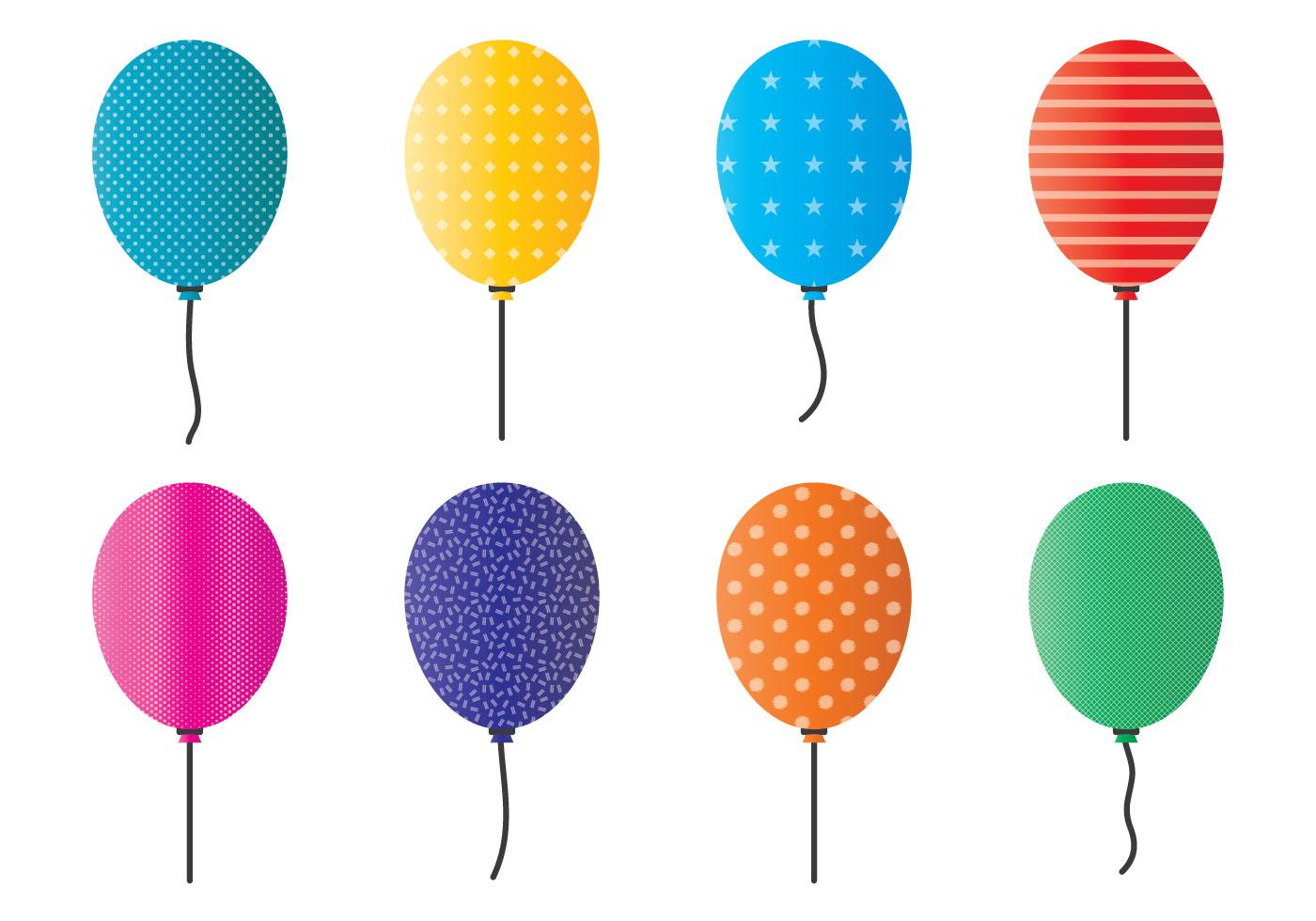 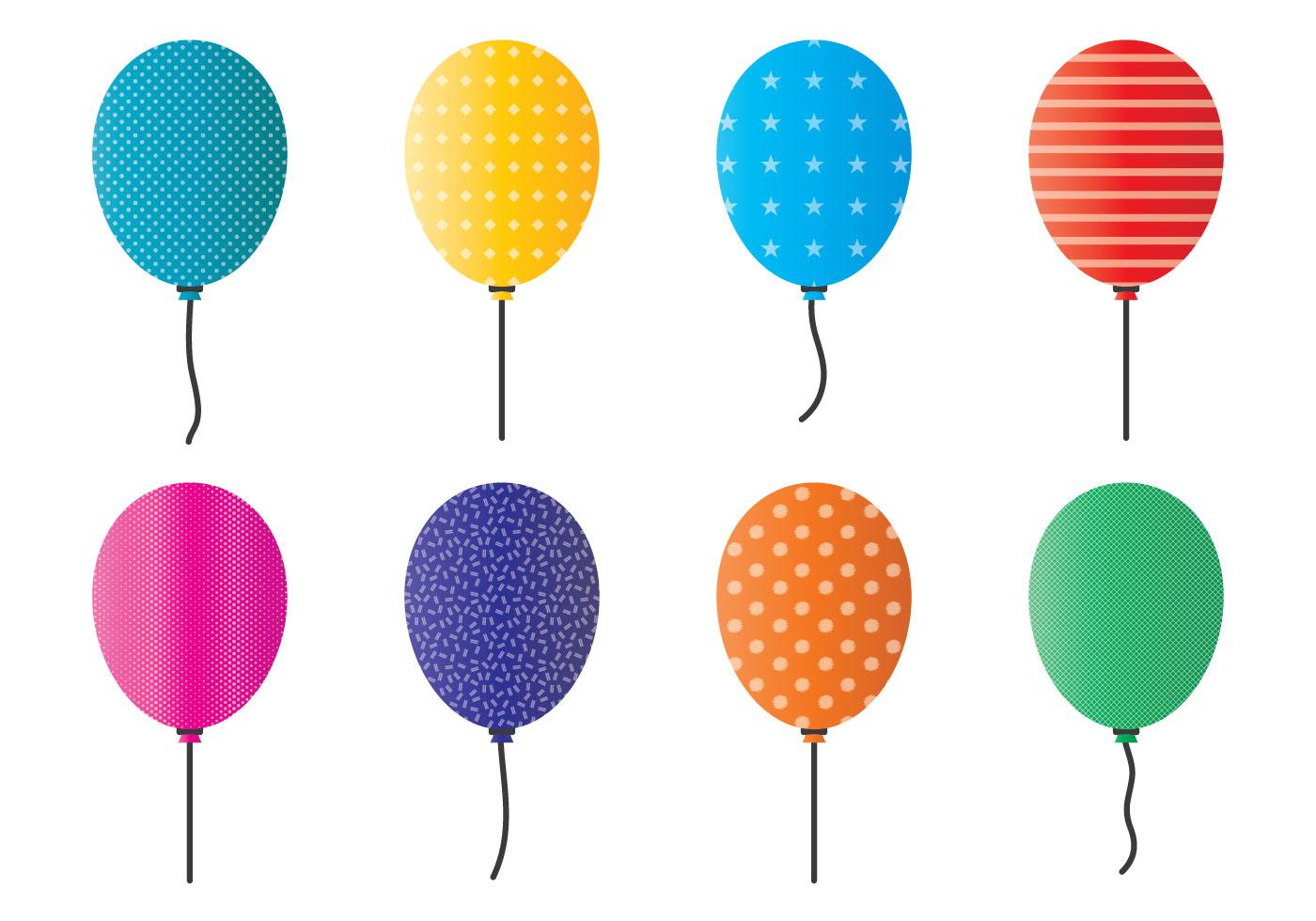 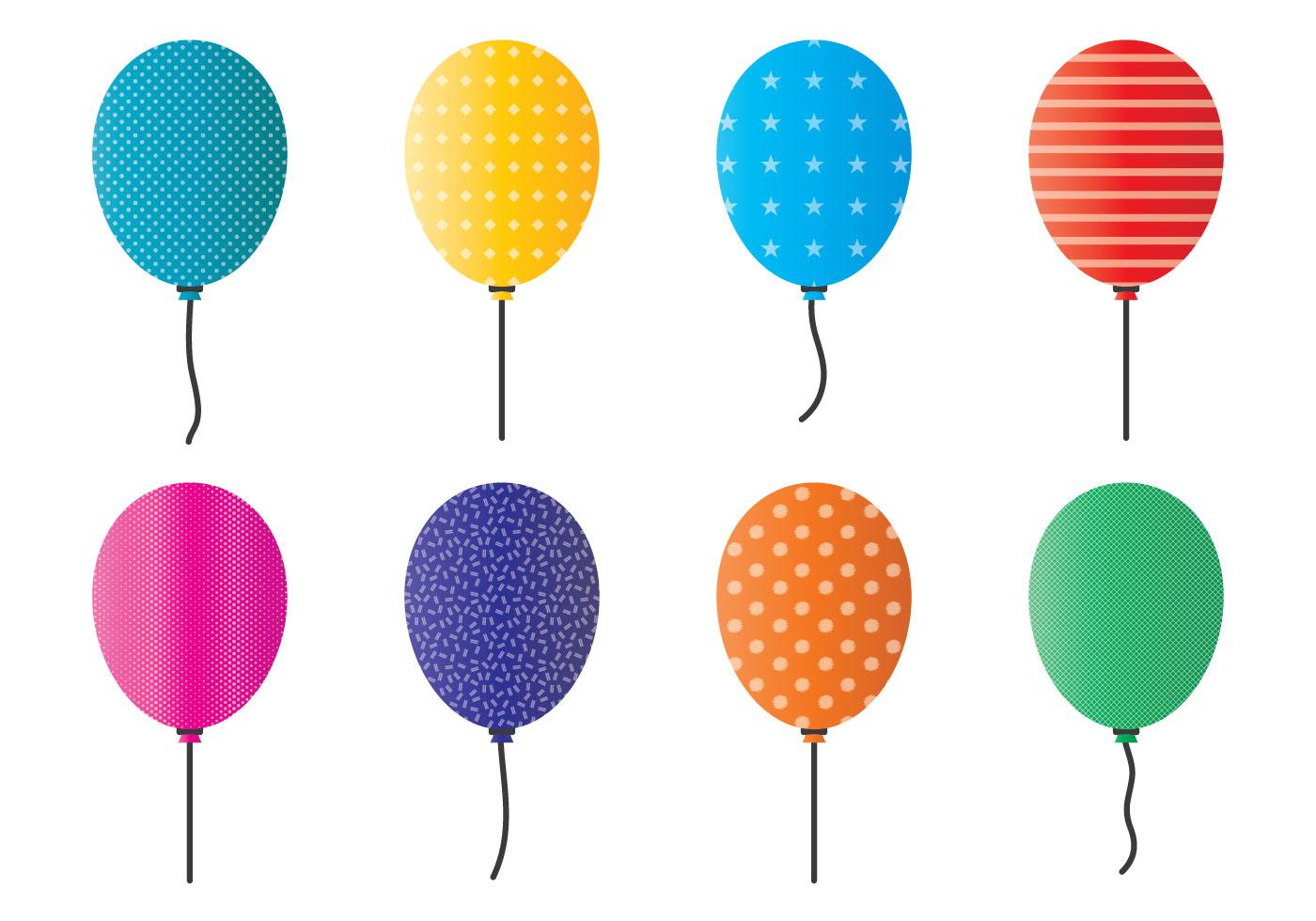 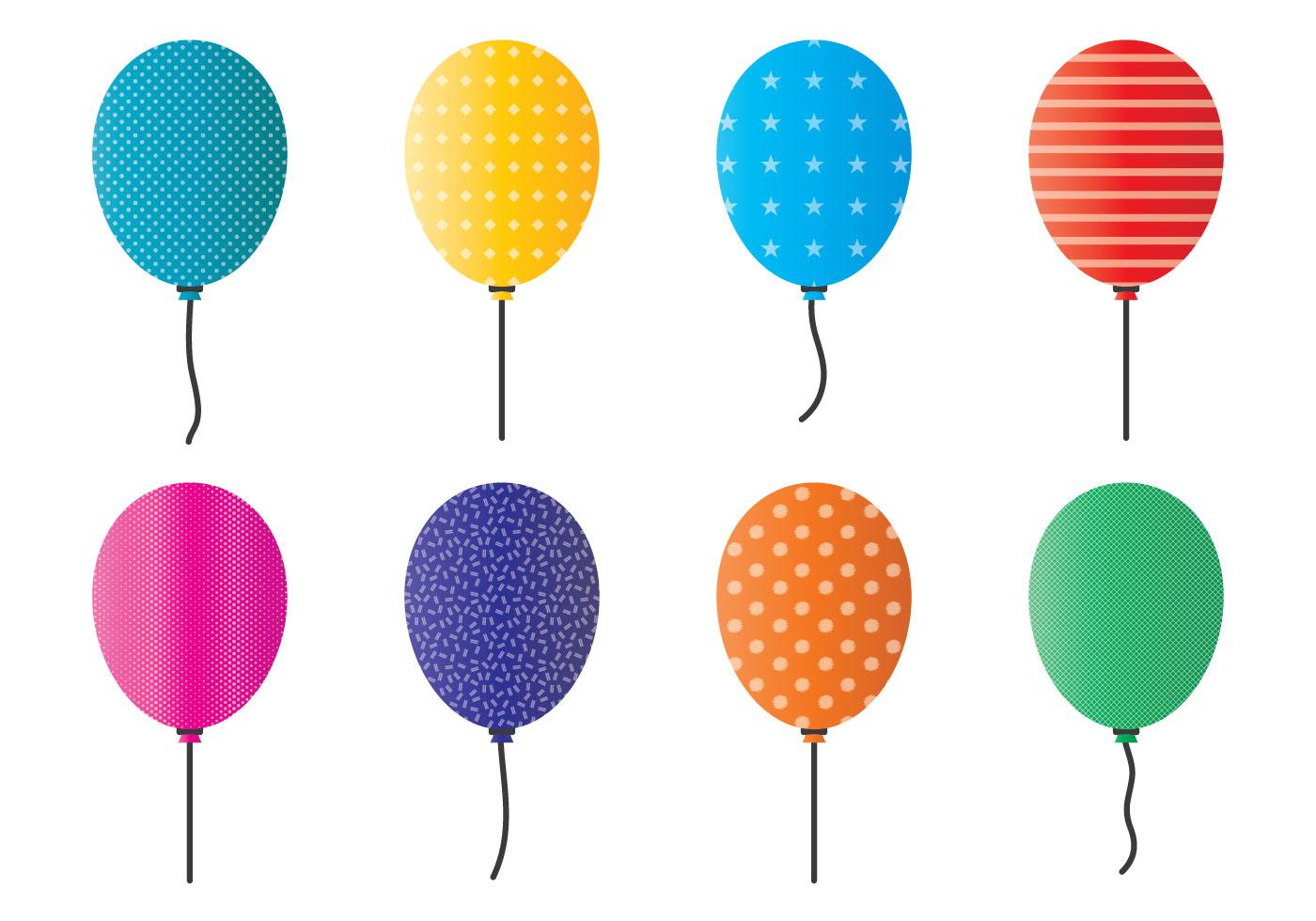 هيا لنعلب معا
اكتشف الحيوان المختفي
تلميحات
يبدأ بحرف ك
يبدأ بحرف ق
يبدأ بحرف ب
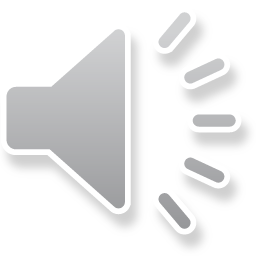 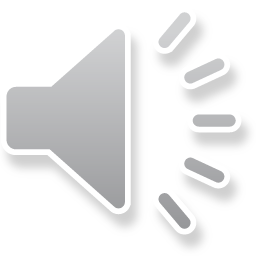 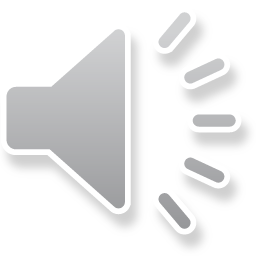 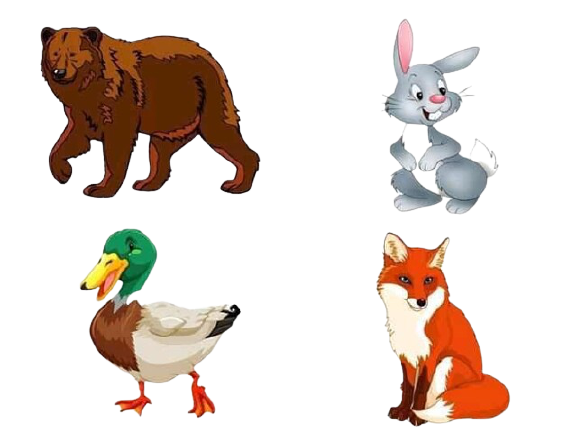 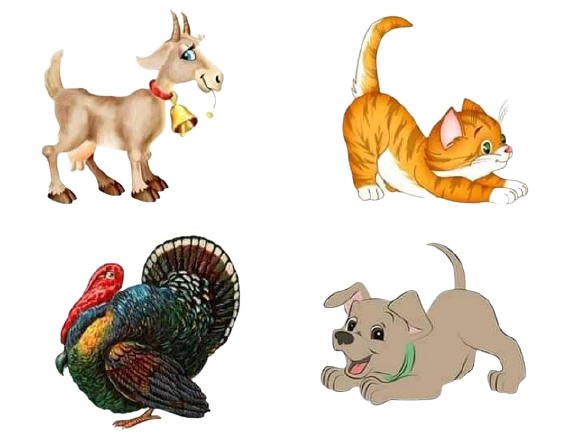 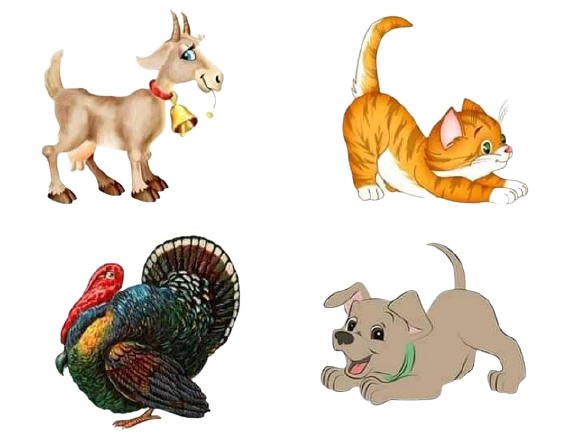 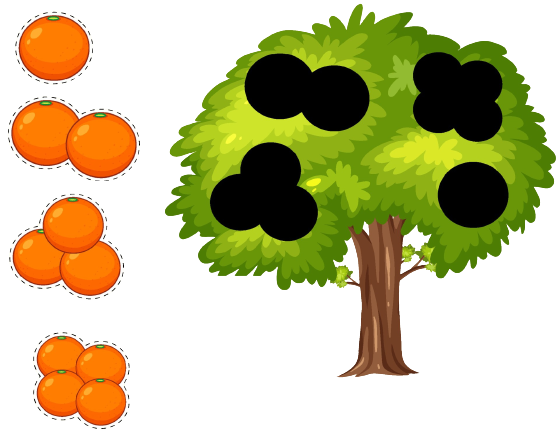 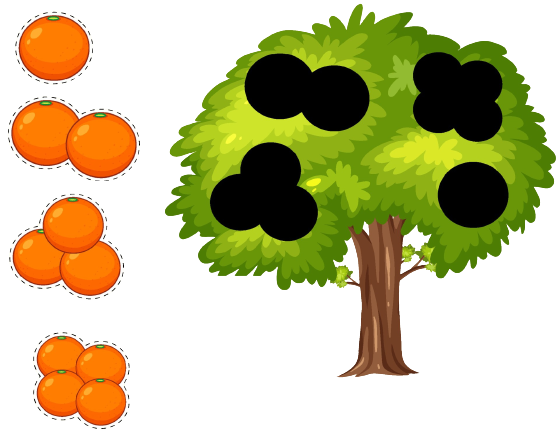 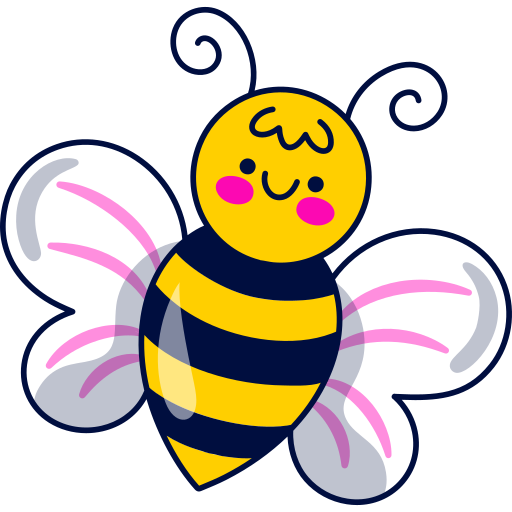 2
4
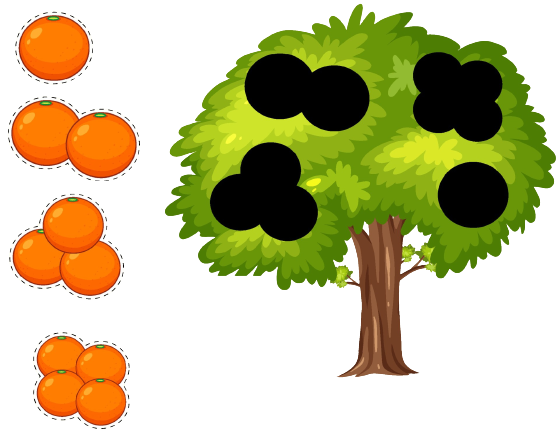 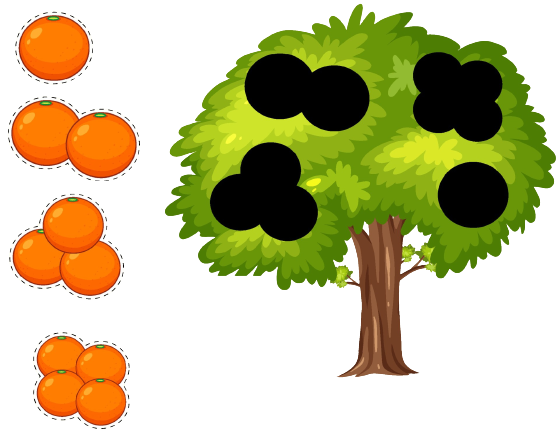 3
1
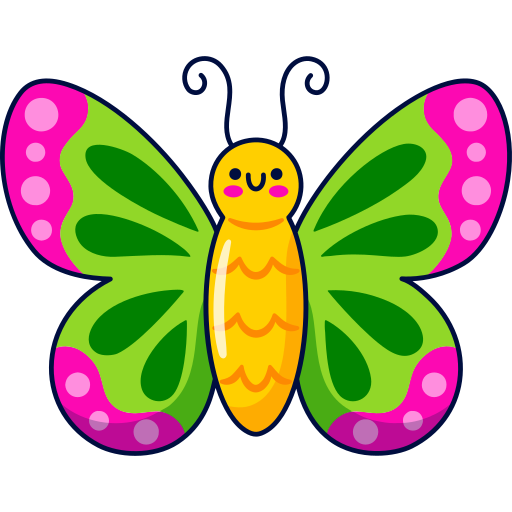 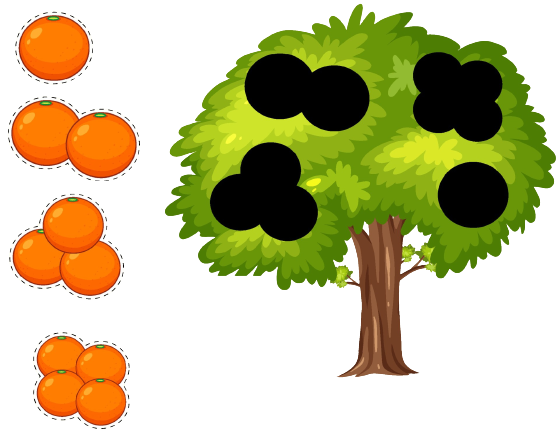 هيا لنعلب معا
ونعد البرتقال
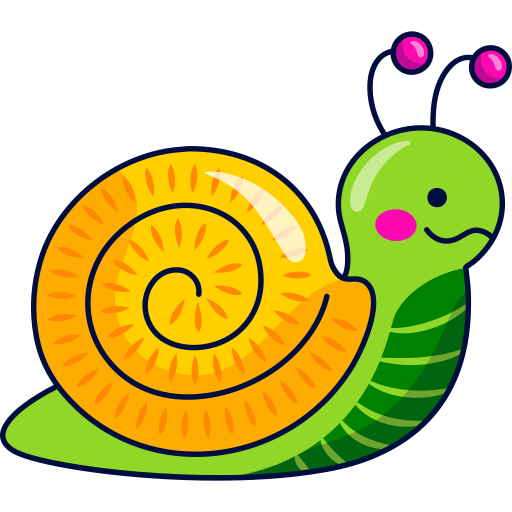 الفريق الثاني
الفريق الأول
4
4
0
0
2
3
2
3
1
1
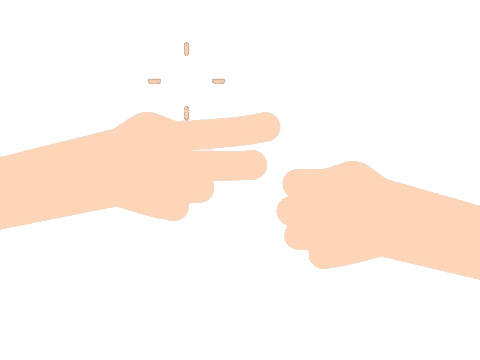 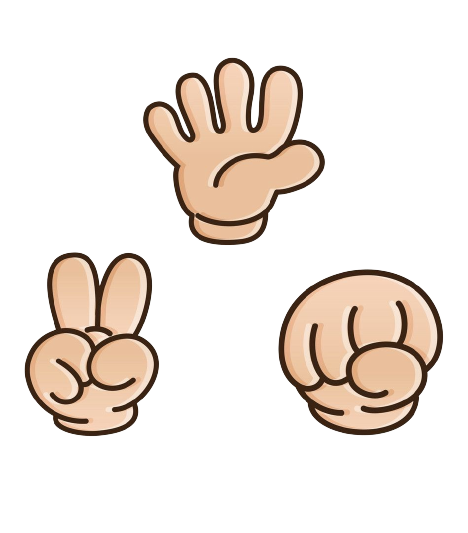 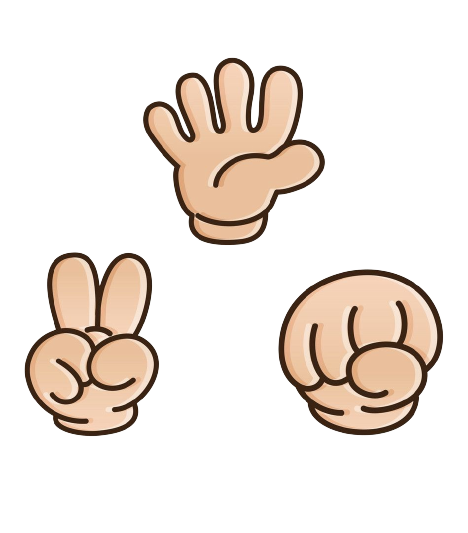 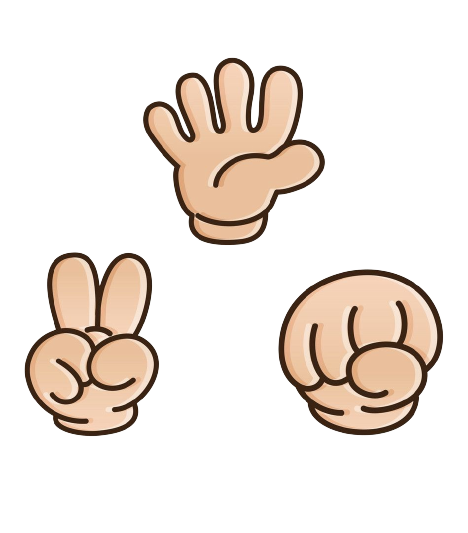 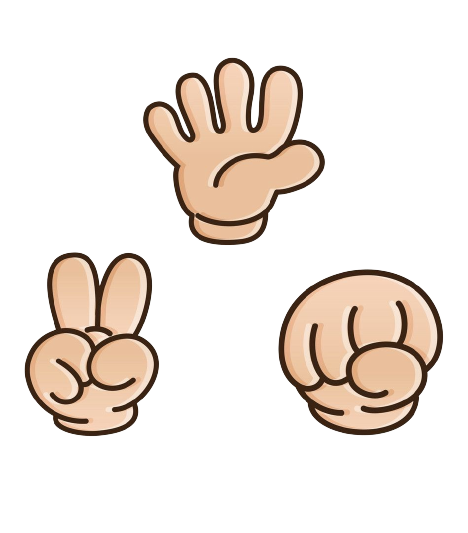 هيا لنعلب معا
حجرة ورقة مقص
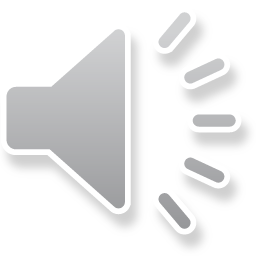 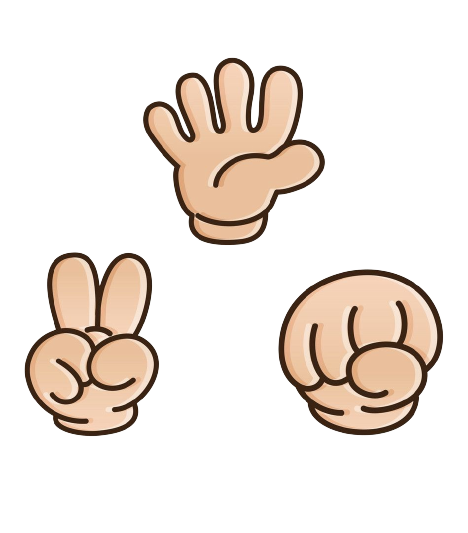 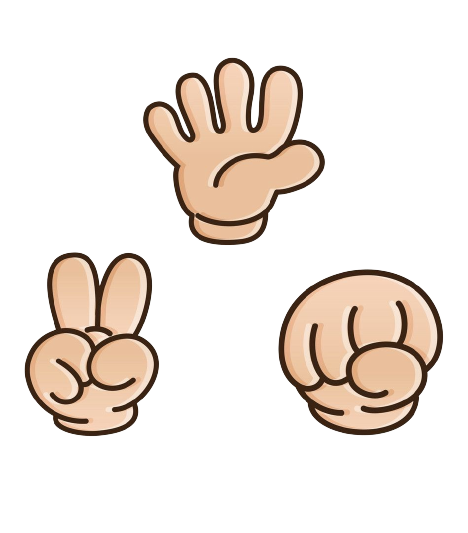 اضغط هنا مرتين لتشغيل وإيقاف العجلات
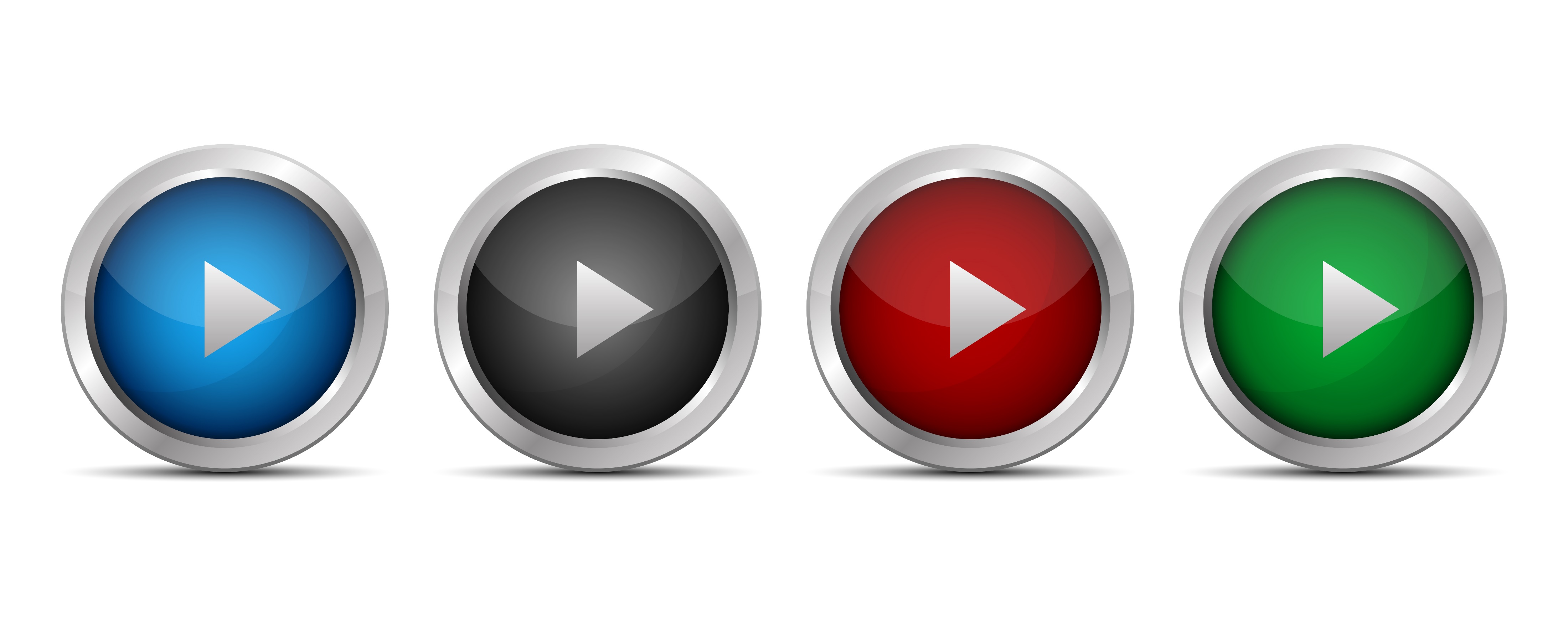